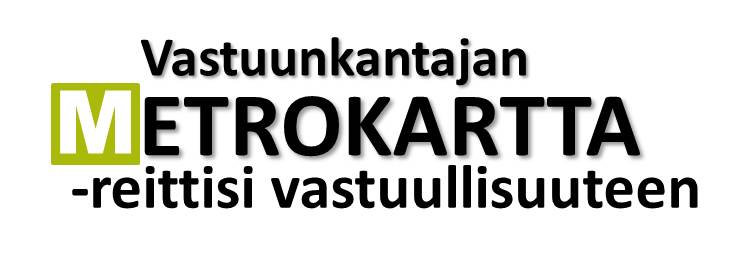 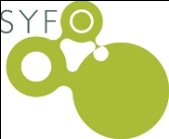 LÄHTÖ AIKATAULUN MUKAAN KLO 8:30
SAAPUMINEN MÄÄRÄASEMALLE KLO 16:00
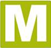 CENTRAL STATION
EU komissio
Ulkoasianministeriö
VYÖHYKE I
TALOUS
Sisäasianministeriö
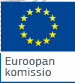 Poliisi
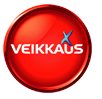 Old Bridge
Tulli
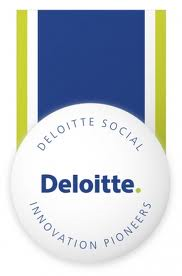 Oy Veikkaus Ab
Pelastuslaitos
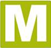 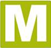 OPM
State Platform
Business City
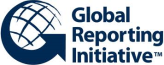 RAY
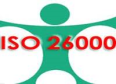 Opetushallitus
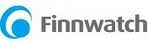 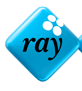 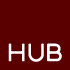 Finnwatch
Sosiaaliset sopimukset
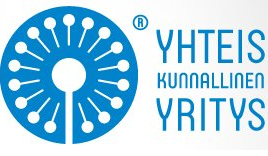 Vastuullinen sijoittaminen
Vastuulliset hankinnat
Laatujärjestelmät Sertifikaatit
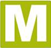 Social Enterprise
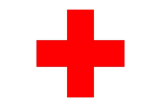 SOSTER-palvelut
Luottoluokitukset
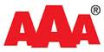 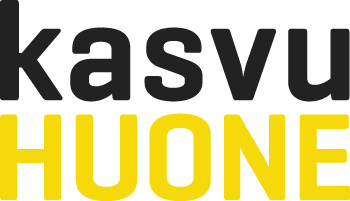 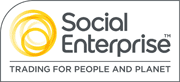 Katastrofiapu
Kirkko ja seurakunnat
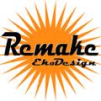 Impact Factory
Puolustusministeriö
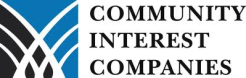 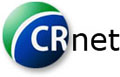 Stm
Viestintä
Sosiaalinen yritys
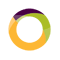 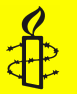 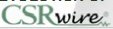 ELY-keskus
TEM
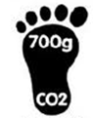 Greenoffice
Ihmisoikeudet
Valtionvarainministeriö
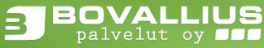 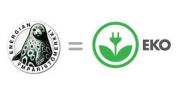 Liikenne- ja viestintäm.
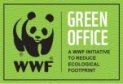 Oikeusministeriö
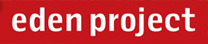 Carbon Trust
Eduskunta
VYÖHYKE II VALTIO
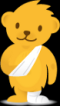 Lasten tuki
Maa-ja metsätalousministeriö
Finanssivalvonta
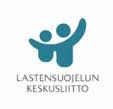 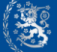 Itämeri
Lastensuojelu
Ympäristöministeriö
Kierrätys
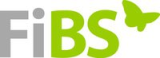 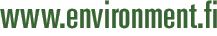 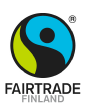 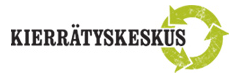 Fibs
Reilu kauppa
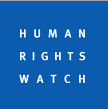 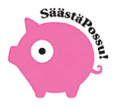 Ihmisoikeuksien
 valvonta
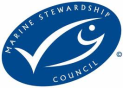 Eläinten
 oikeudet
Lahjoittaminen
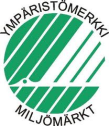 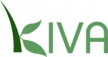 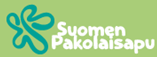 Luonnon minimuotoisuus
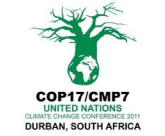 Pakolaisapu
Vastuulliset valinnat
Kestävä kalastus
VYÖHYKE III
KANSALAISYHTEISKUNTA
WHO
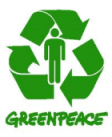 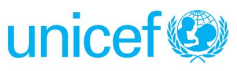 Greenpeace
UNICEF
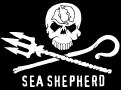 WWF
Sosiaalinen vastuu
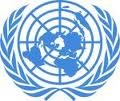 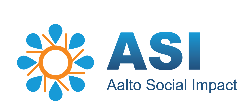 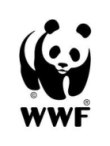 YK
Taloudellinen vastuu
My Way
Ekologinen vastuu
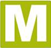 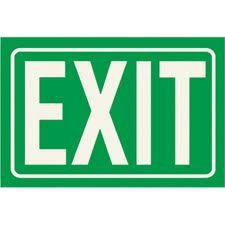 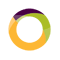 Vaikutusten osoittaminen
Citizen City